МИНИСТЕРСТВО  ОБРАЗОВАНИЯ И НАУКИ РОССИЙСКОЙ ФЕДЕРАЦИИ
ФЕДЕРАЛЬНОЕ ГОСУДАРСТВЕННОЕ БЮДЖЕТНОЕ ОБРАЗОВАТЕЛЬНОЕ
УЧРЕЖДЕНИЕ ВЫСШЕГО ОБРАЗОВАНИЯ
«РОСТОВСКИЙ ГОСУДАРСТВЕННЫЙ ЭКОНОМИЧЕСКИЙ УНИВЕРСИТЕТ (РИНХ)»
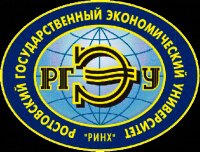 ЮРИДИЧЕСКИЙ ФАКУЛЬТЕТ
КАФЕДРА СУДЕБНОЙ ЭКСПЕРТИЗЫ И КРИМИНАЛИСТИКИ
ИНФОРМАЦИОННЫЙ МАТЕРИАЛ
«СОВРЕМЕННЫЕ ТЕХНИКО-КРИМИНАЛИСТИЧЕСКИЕ СРЕДСТВА, ИСПОЛЬЗУЕМЫЕ В РАСКРЫТИИ И РАССЛЕДОВАНИИ ПРЕСТУПЛЕНИЙ»
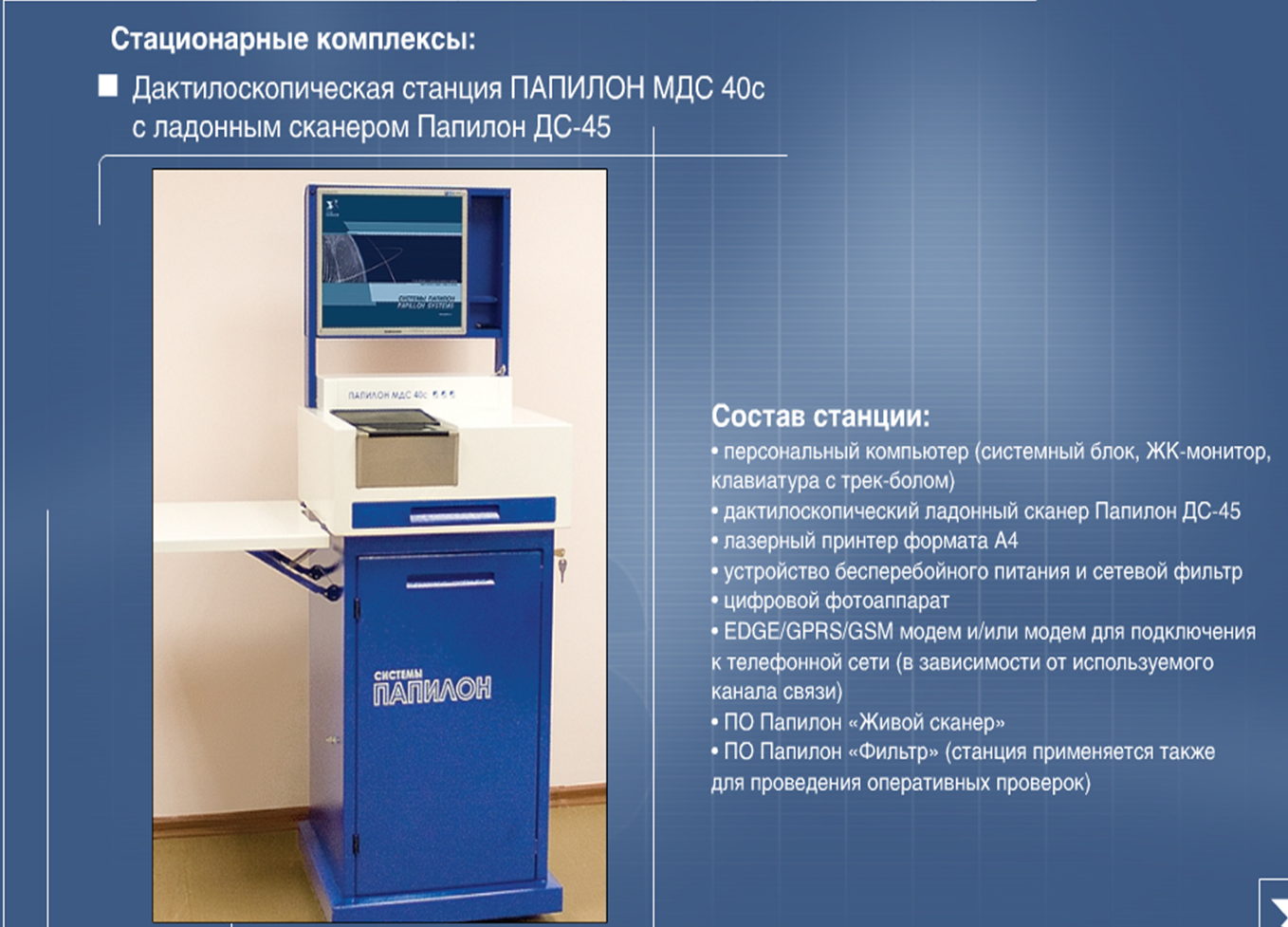 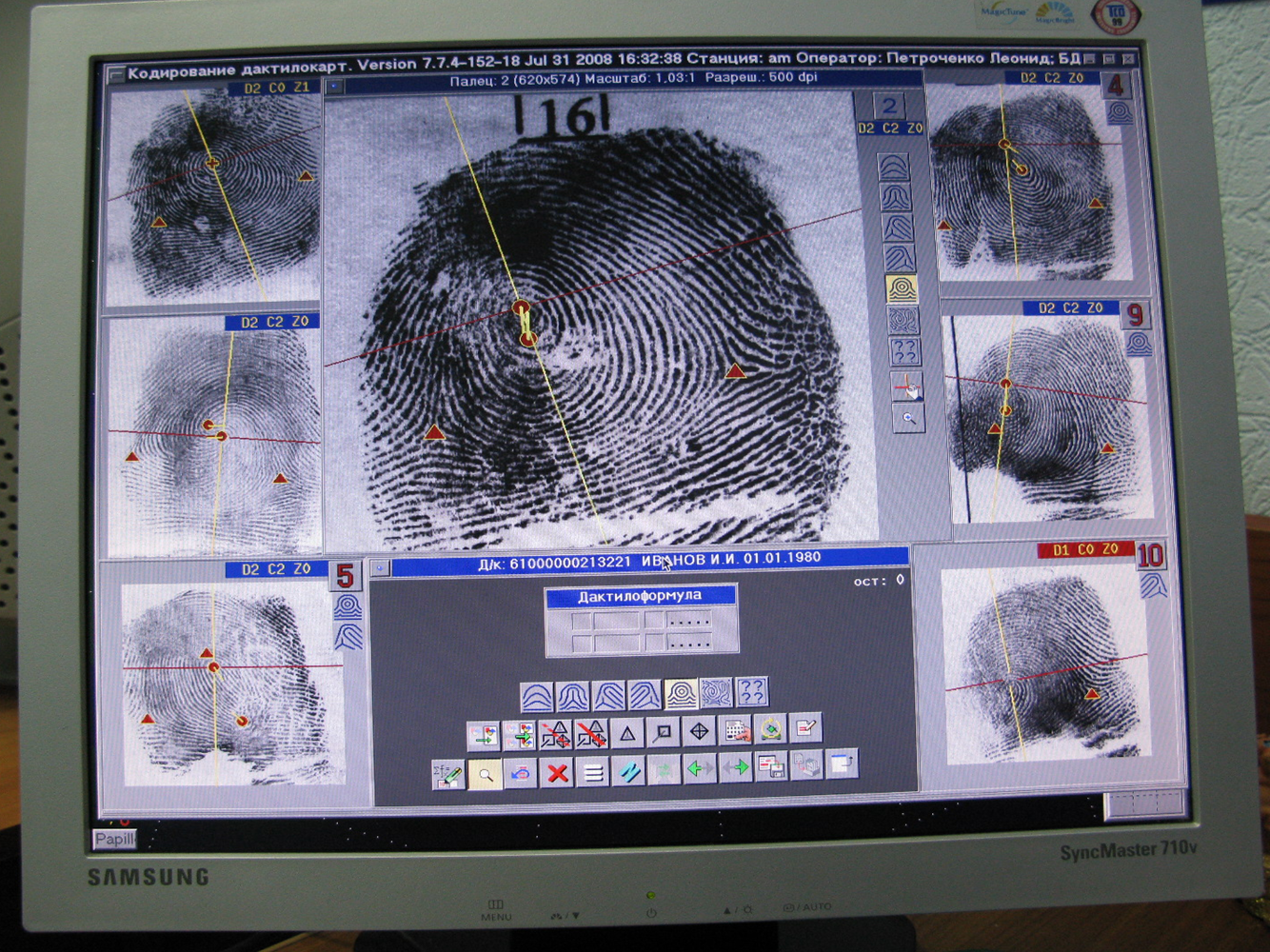 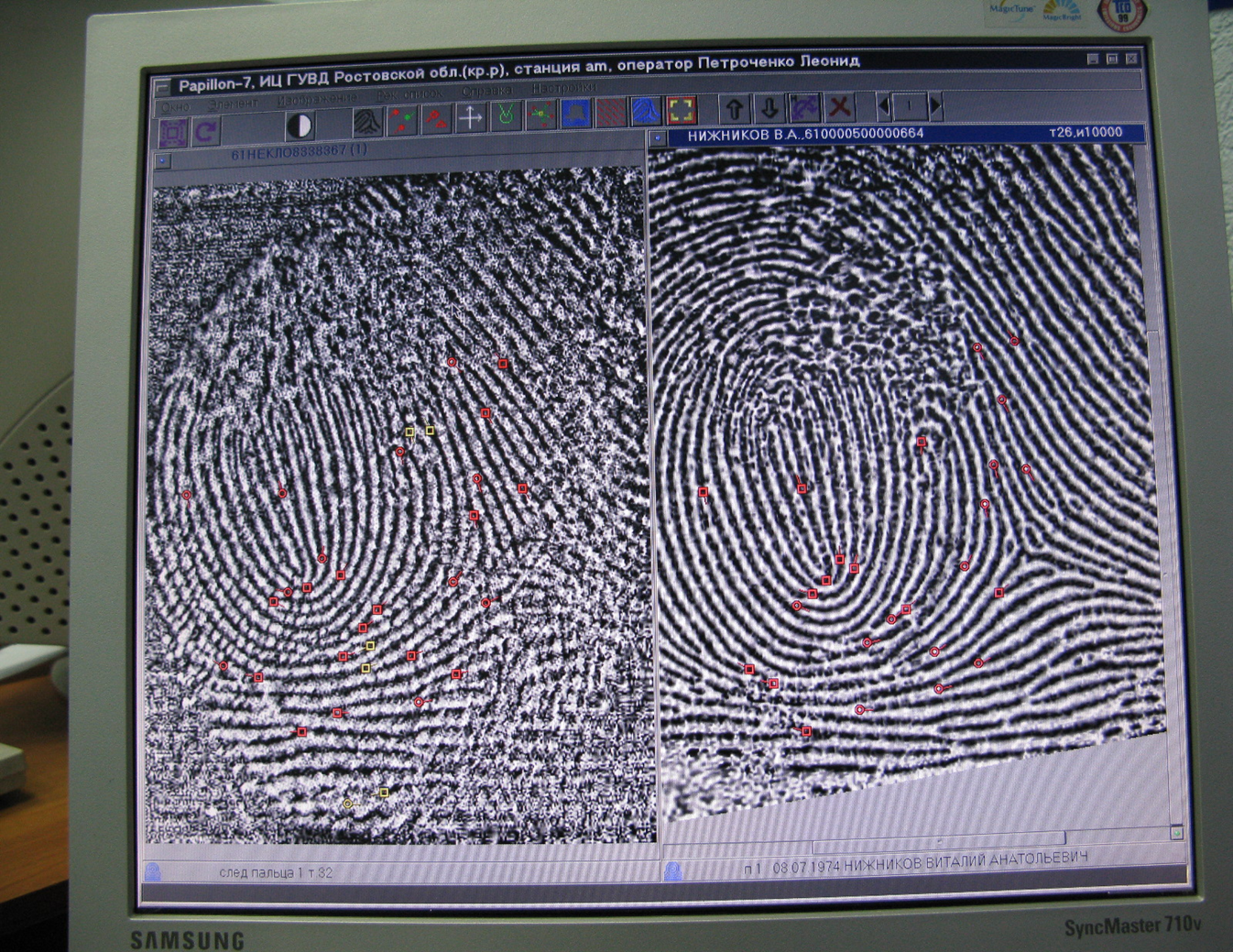 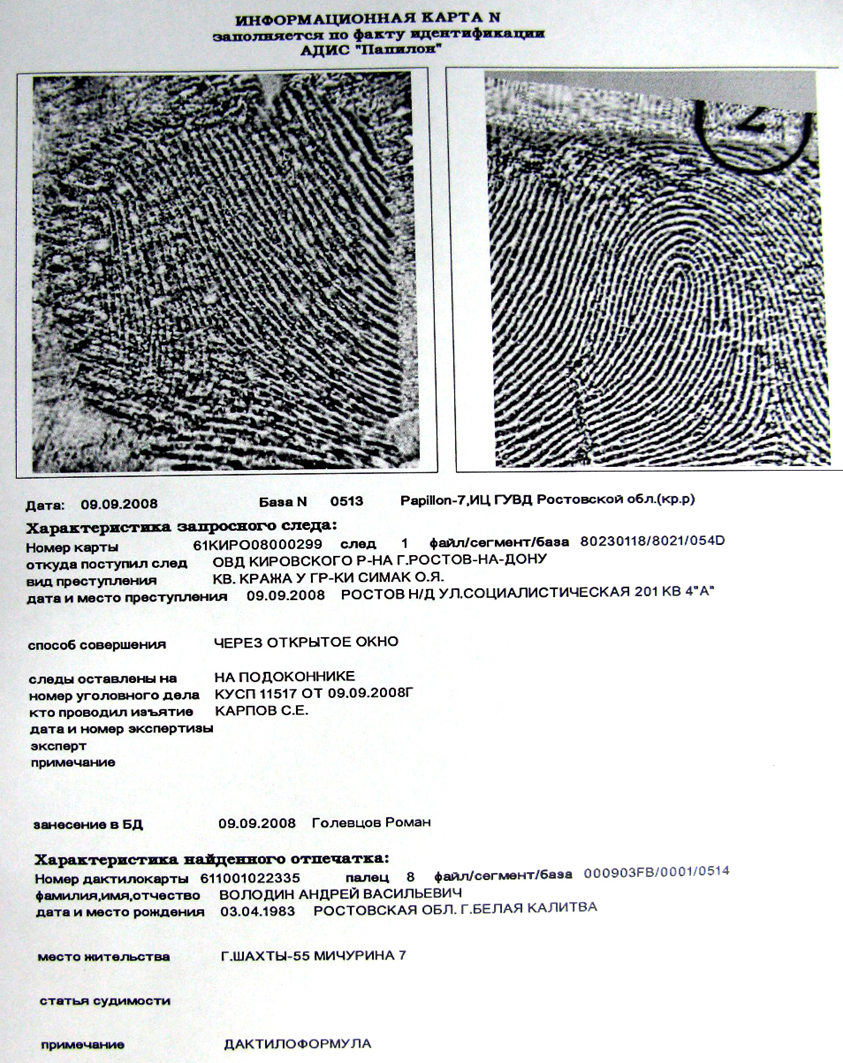 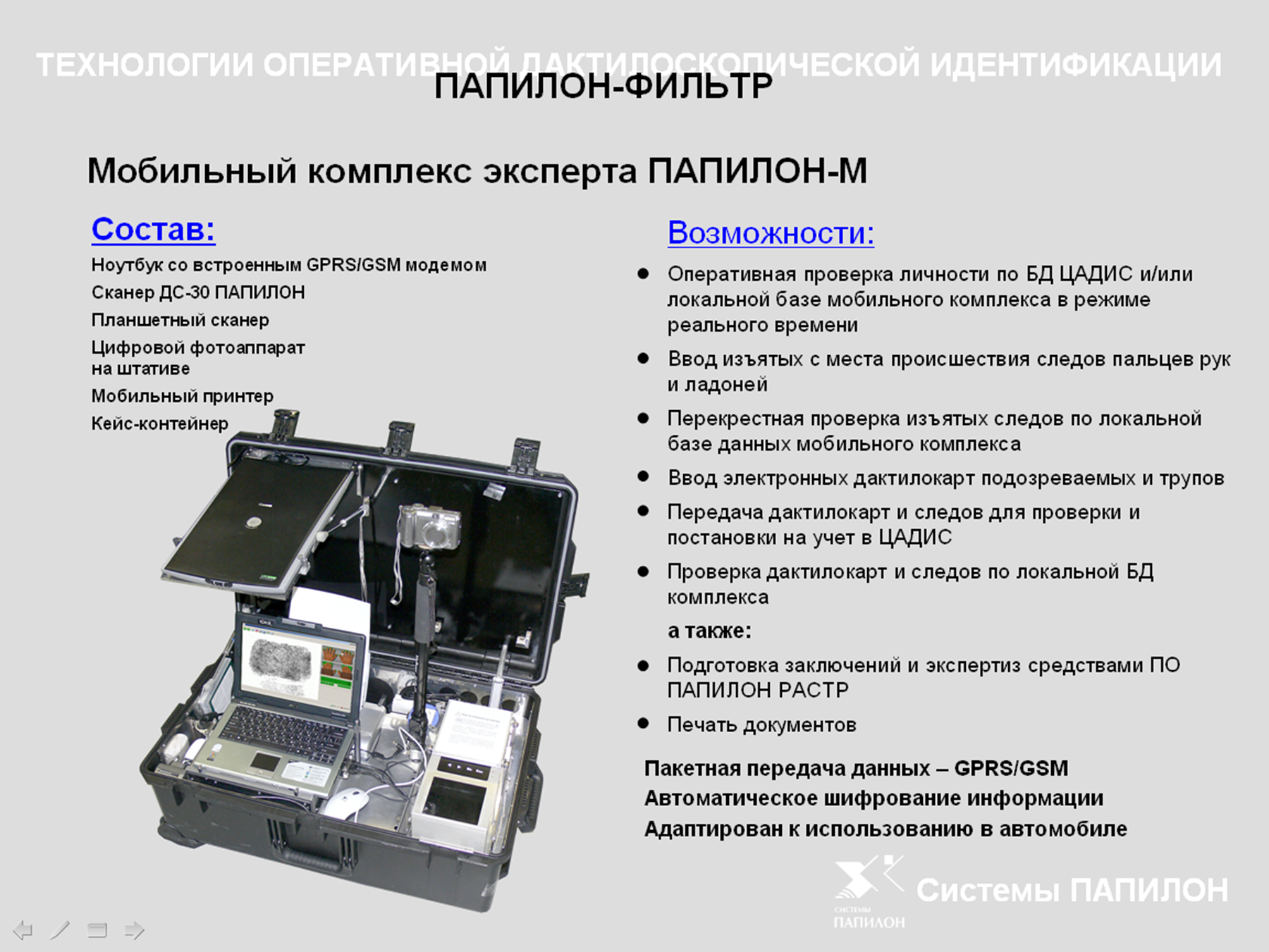 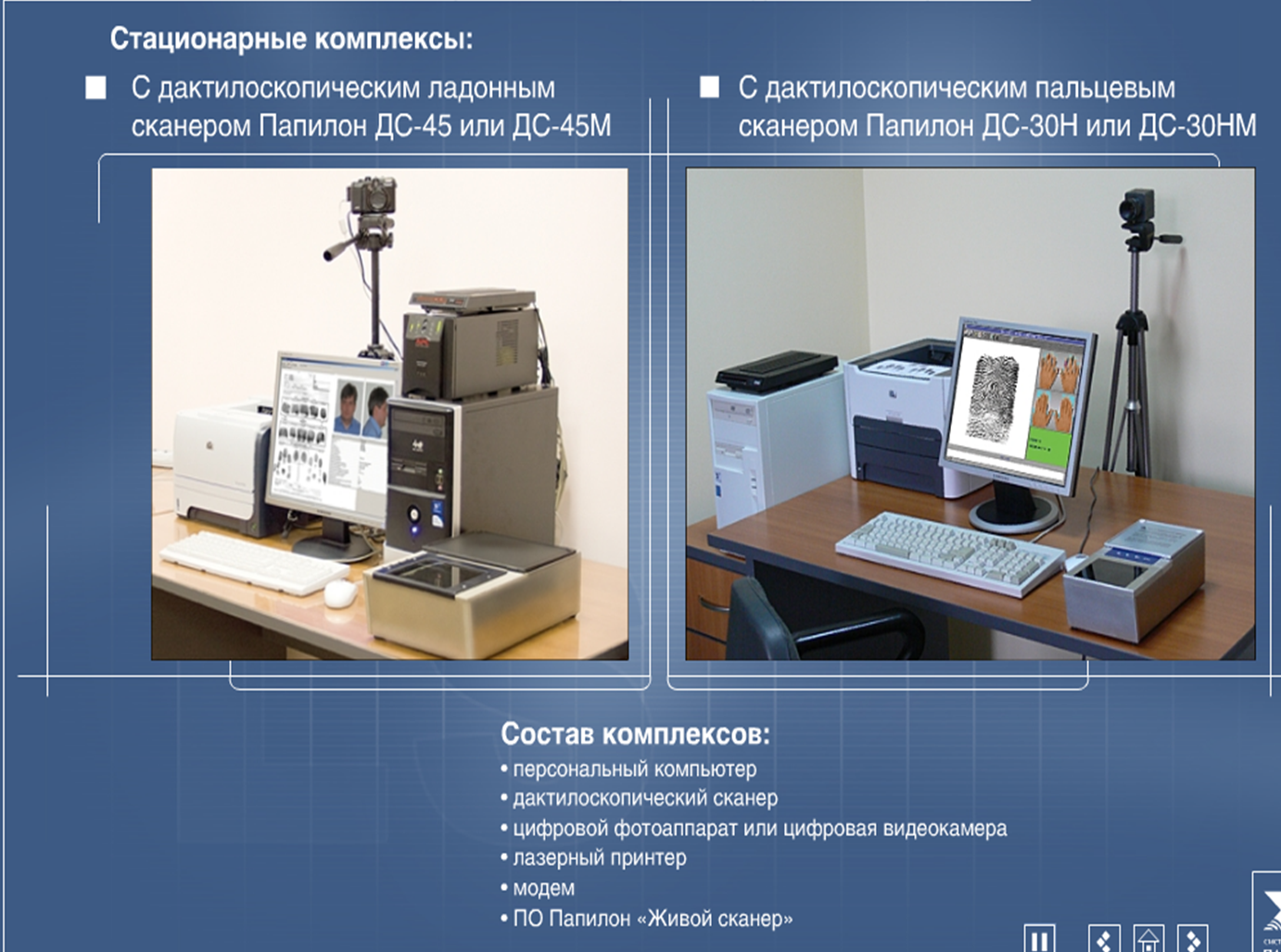 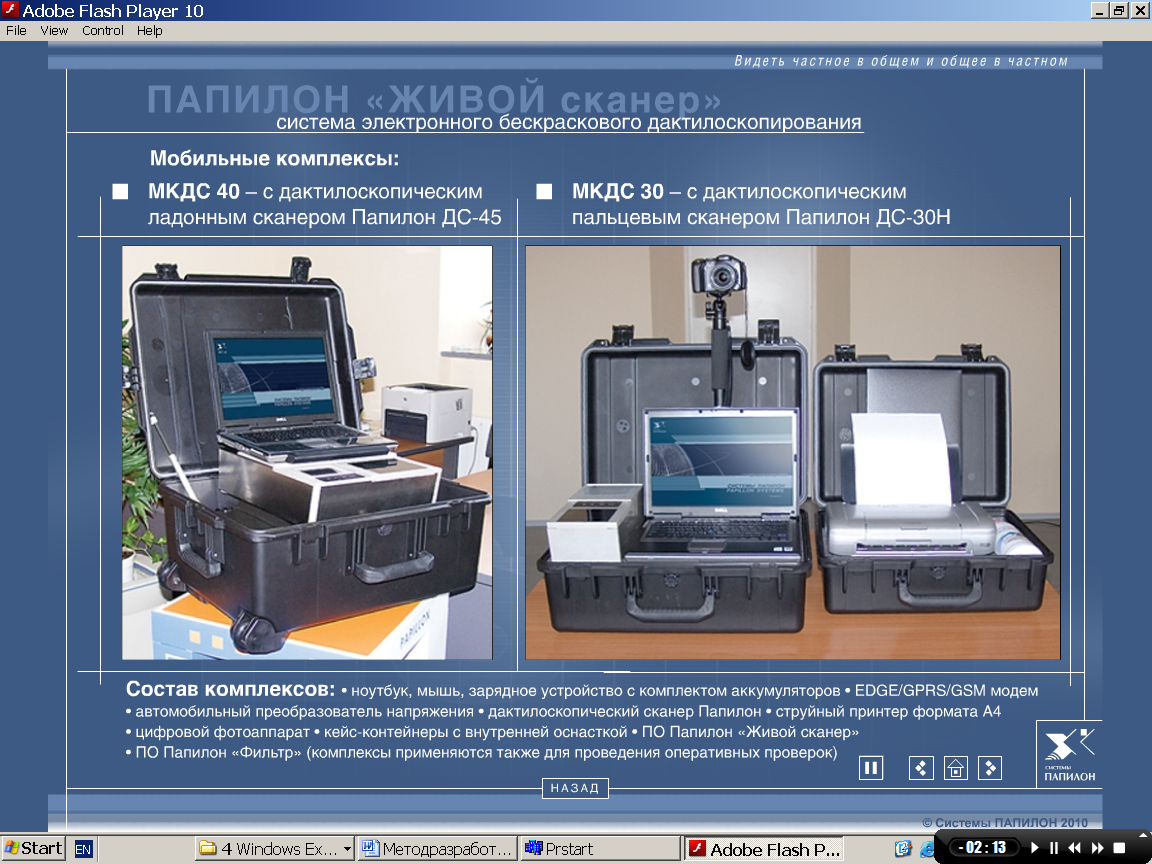 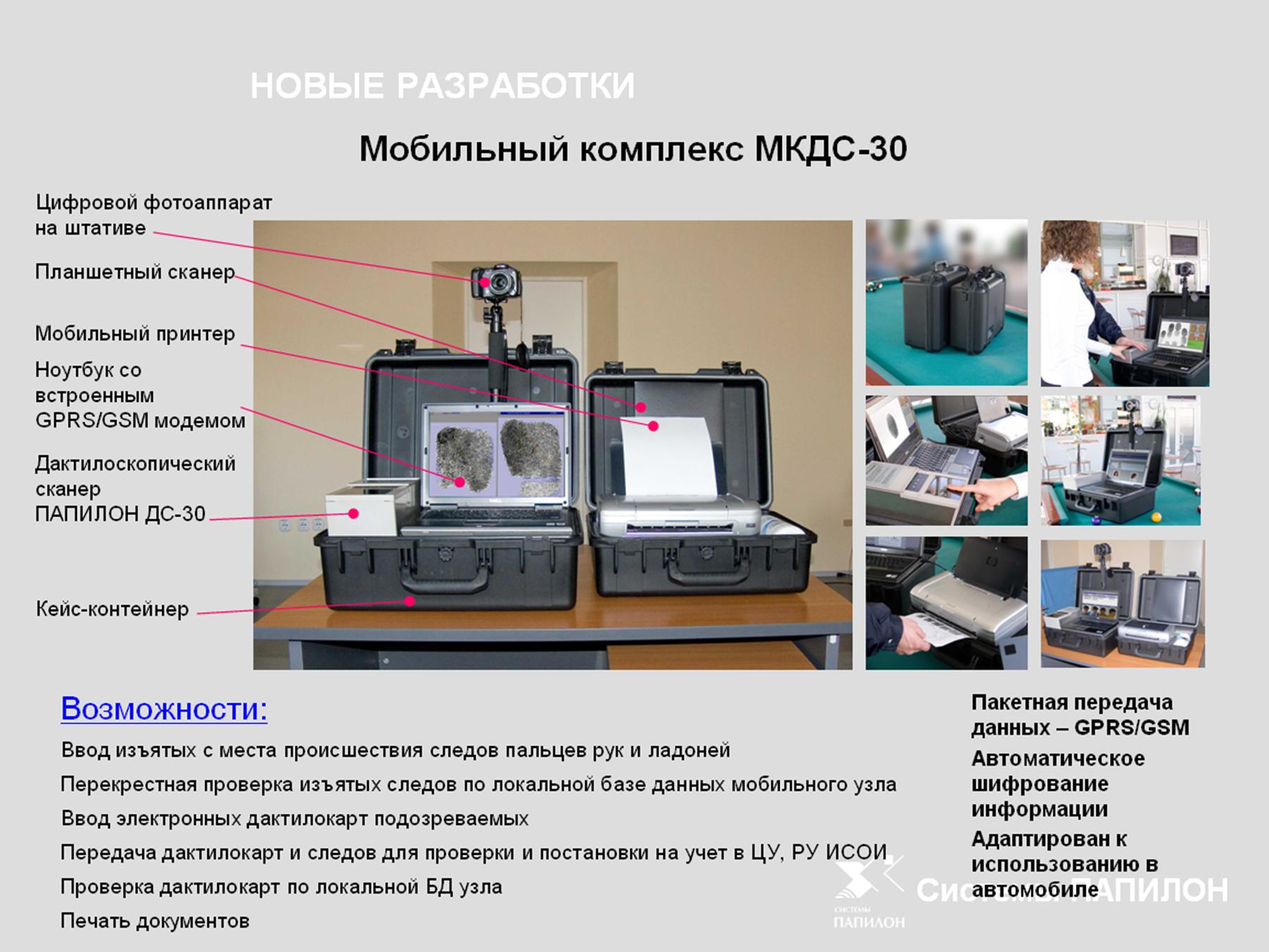 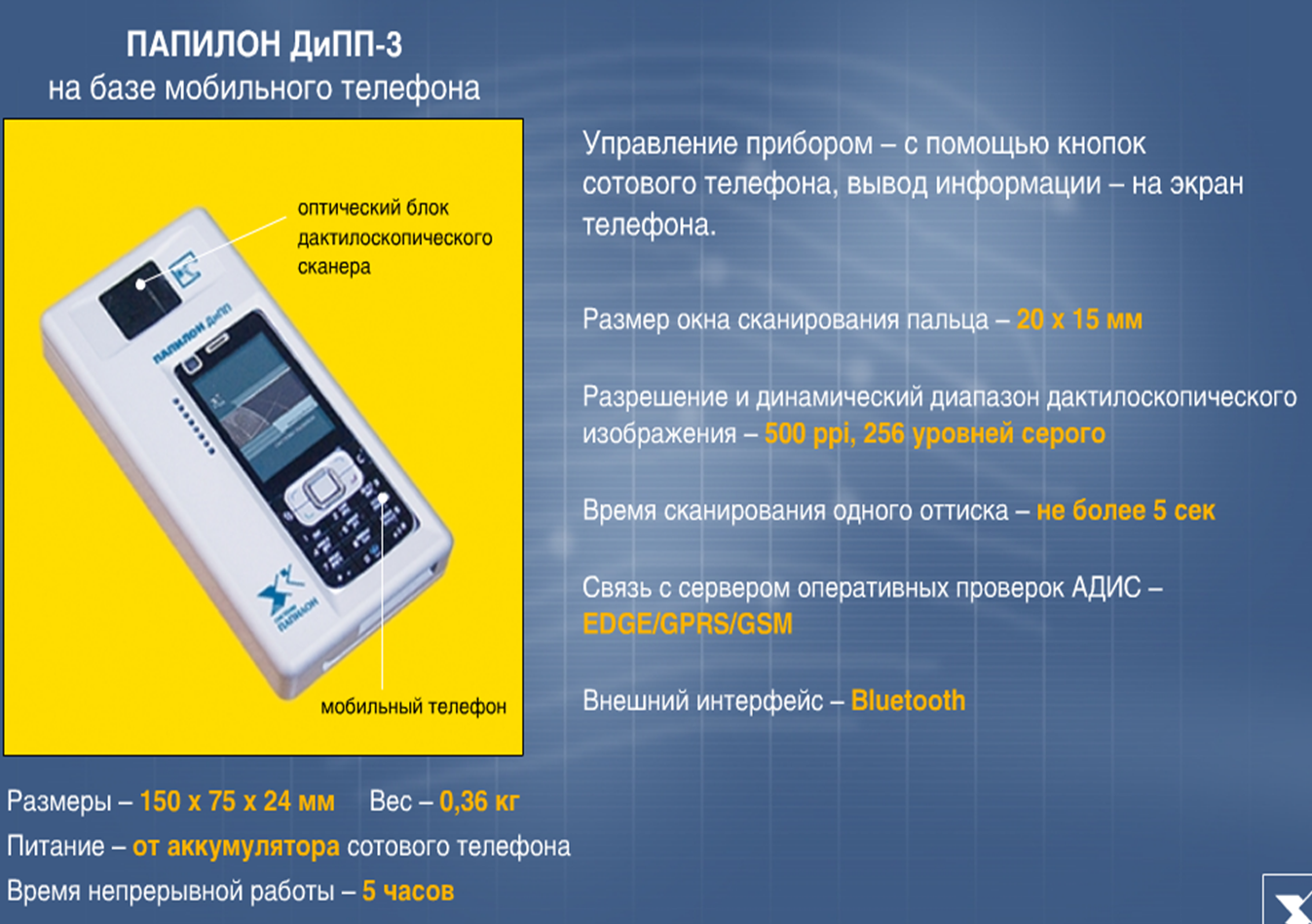 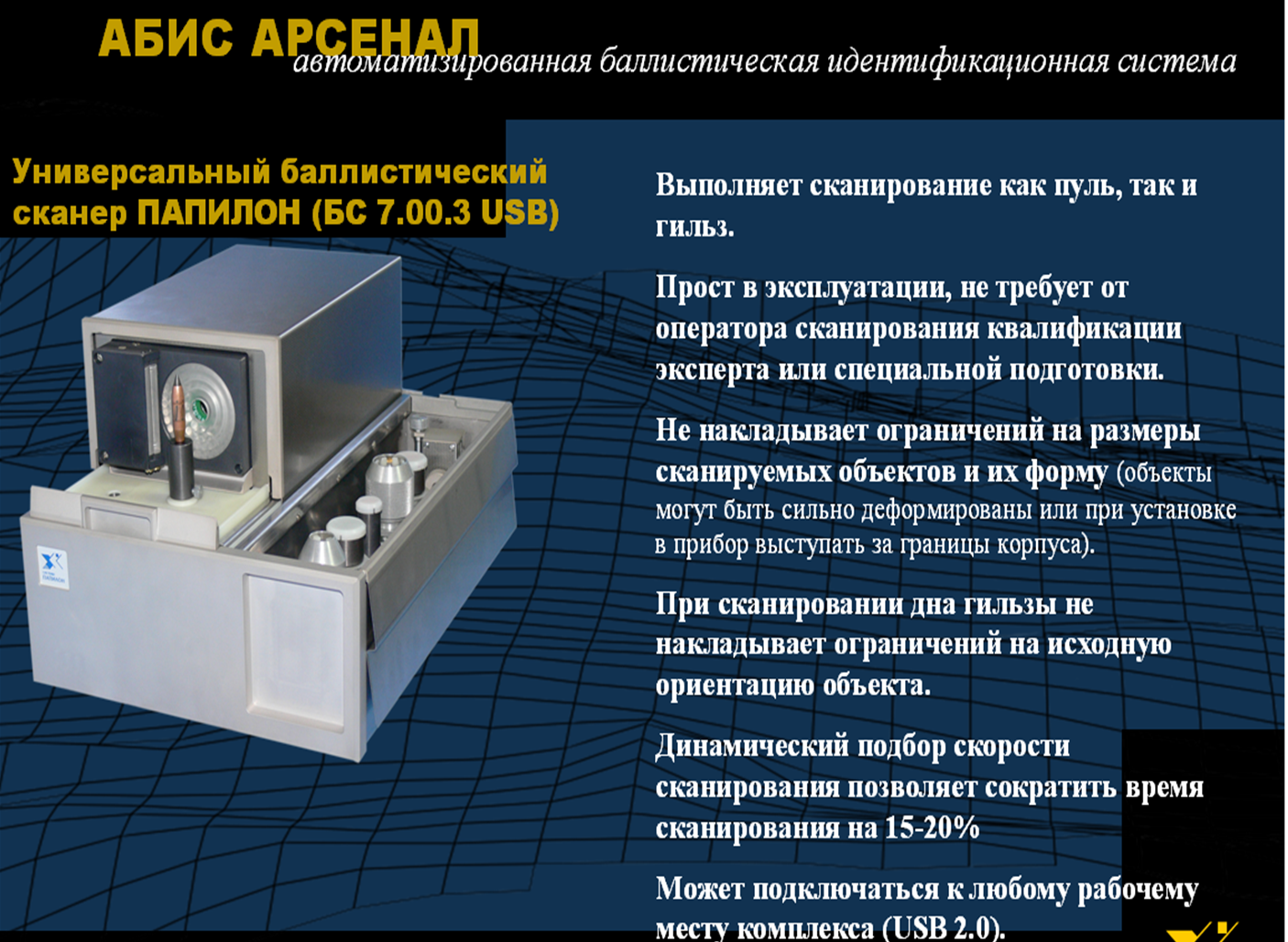 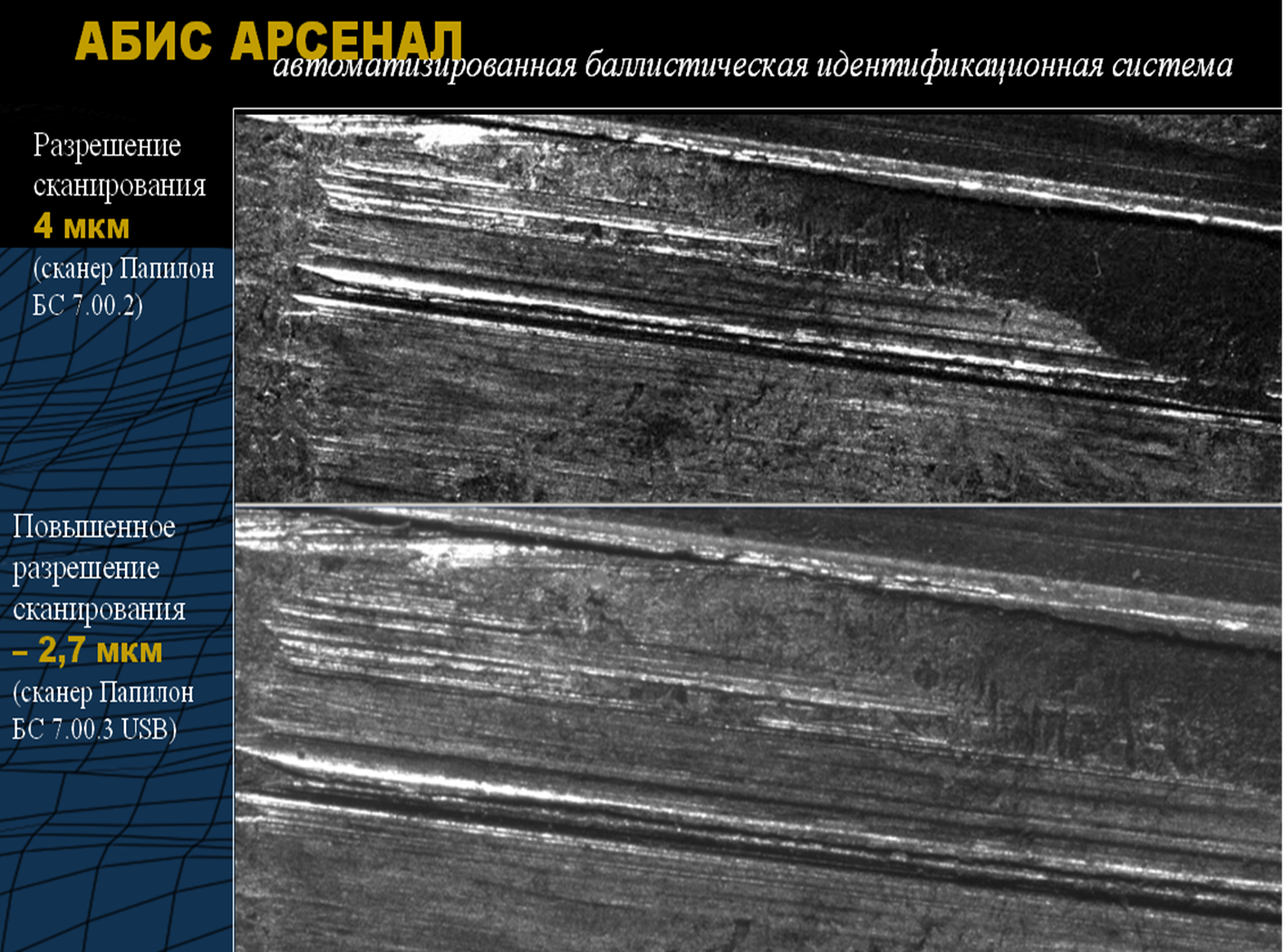 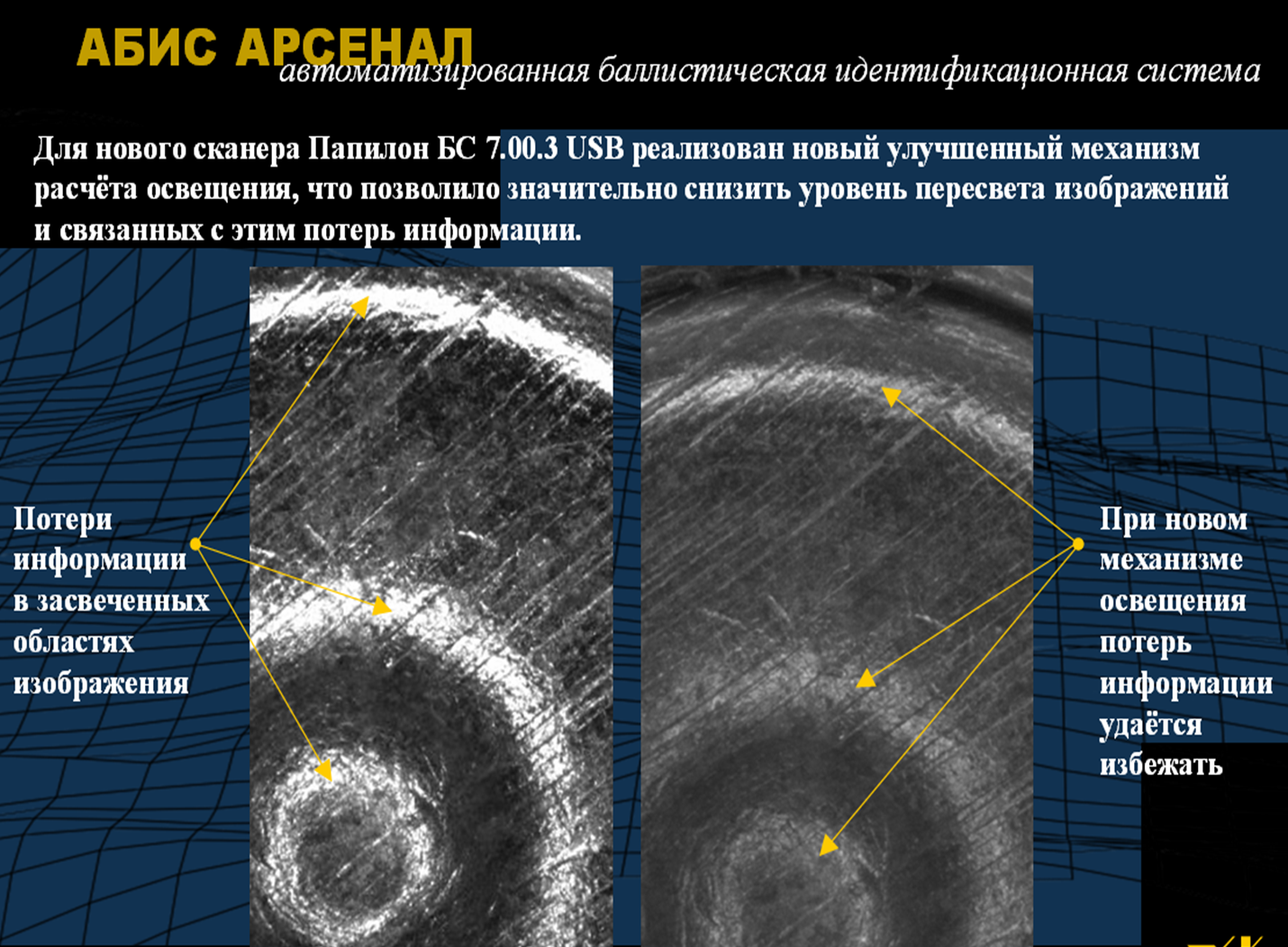 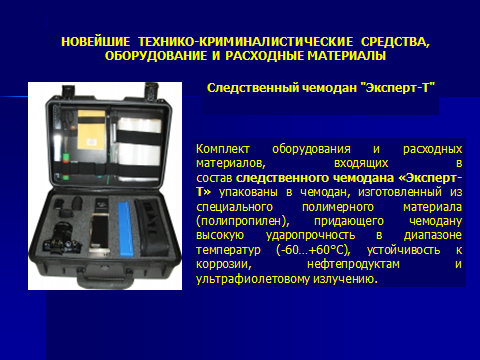 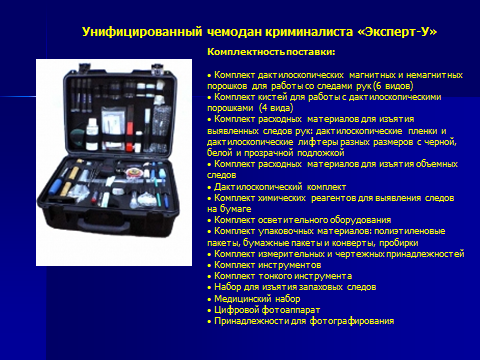 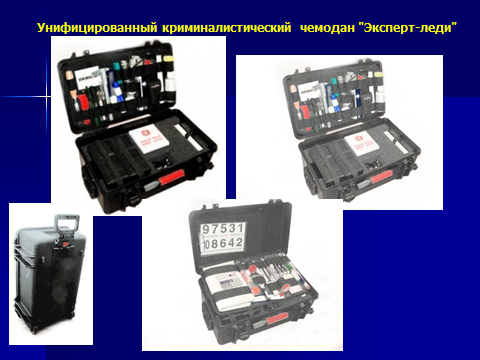 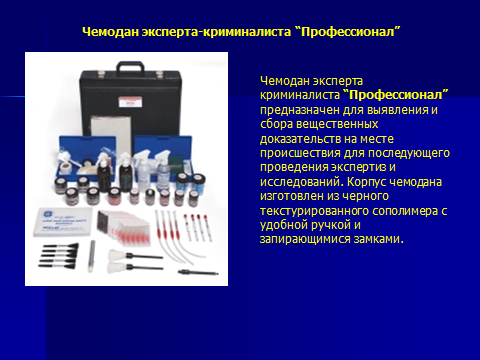 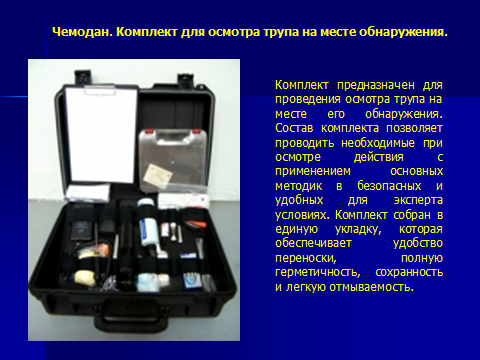 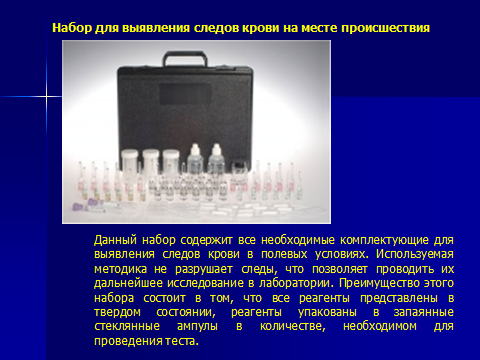 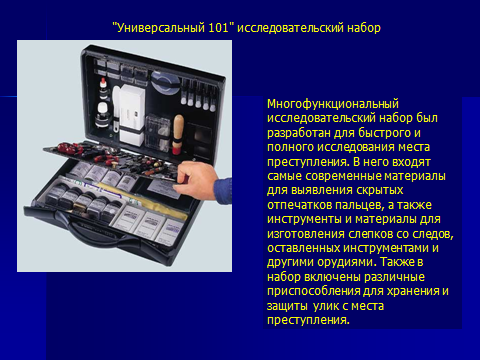 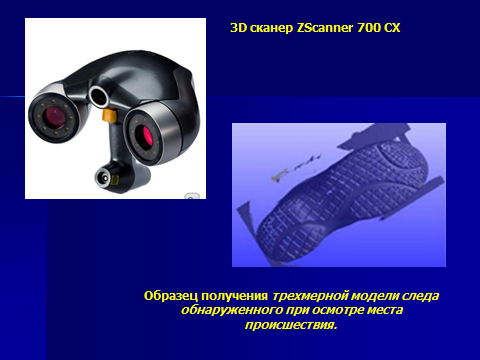 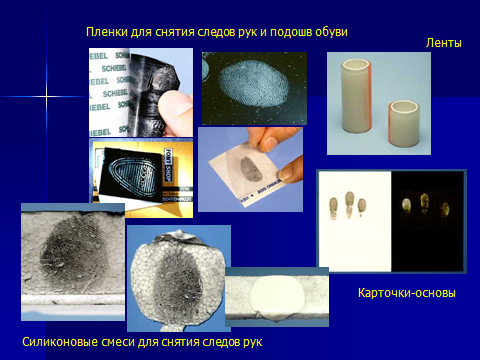 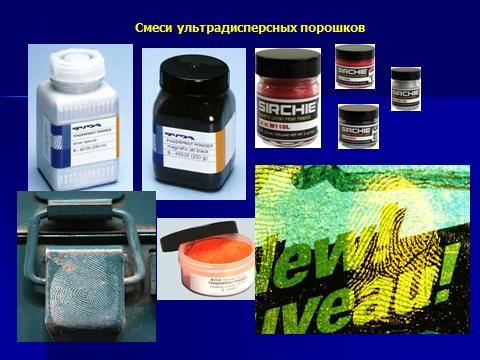 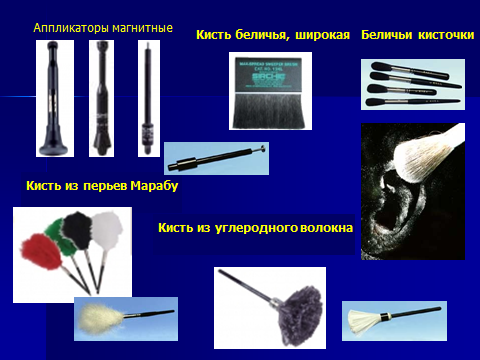 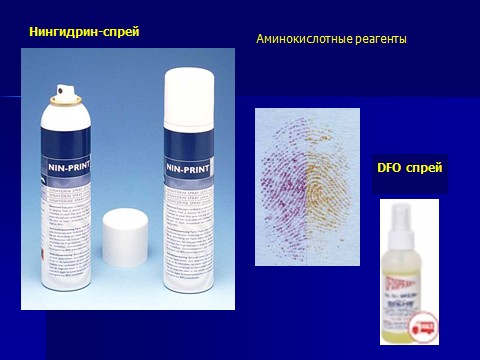 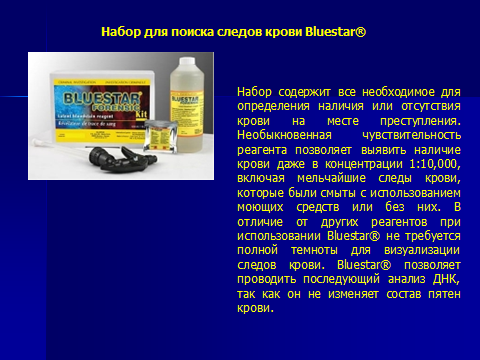 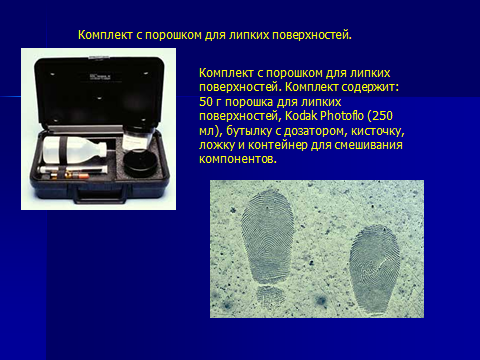 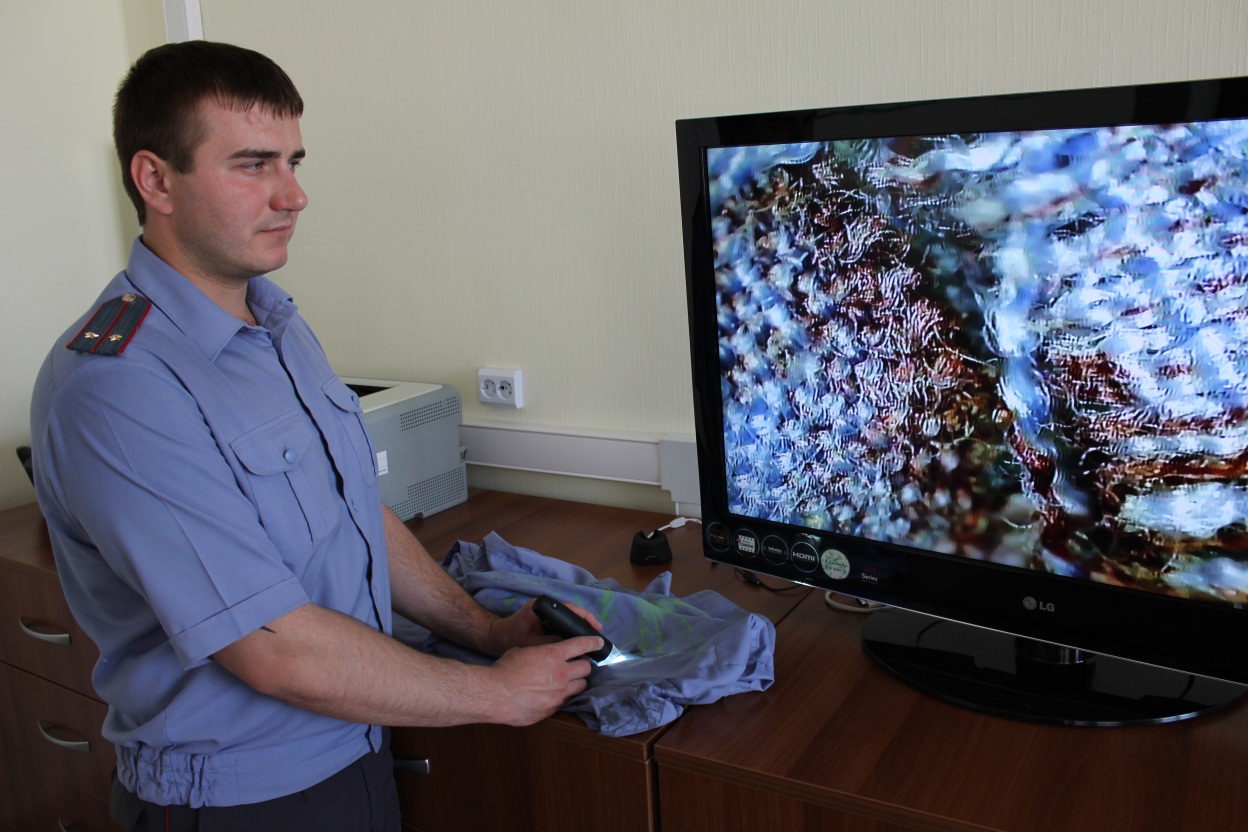 Примеры лабораторных исследований проводимых на кафедре криминалистики
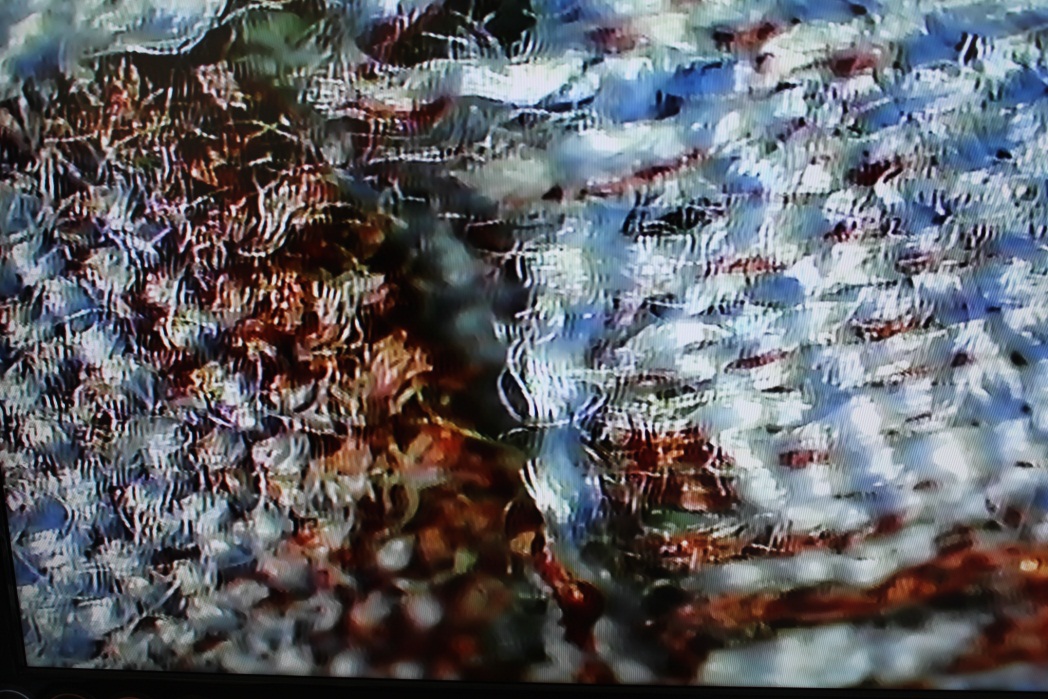 Изображение повреждения
в 500-х увеличении с использованием
новейшего электронного цифрового
микроскопа управляемого по
радиоканалу.
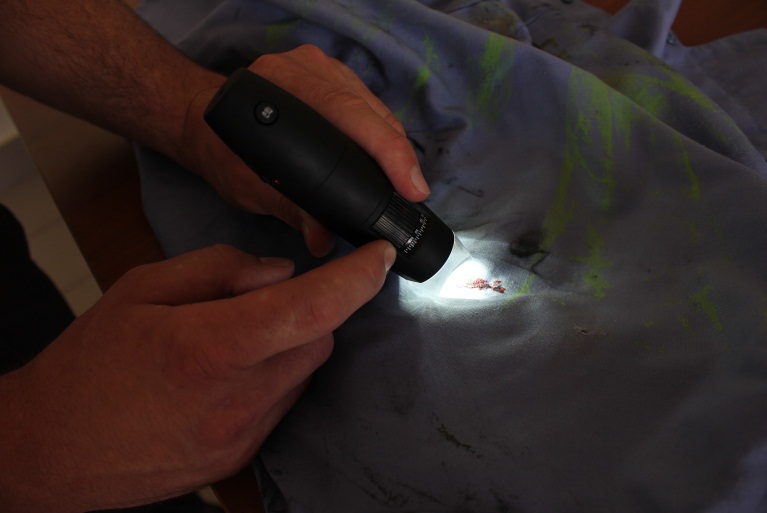 При лабораторном исследовании применялся новейший электронный цифровой микроскоп управляемый по радиоканалу с выводом изображения на экран ТV (может подключаться к ПЭВМ, ноутбуку, планшету)
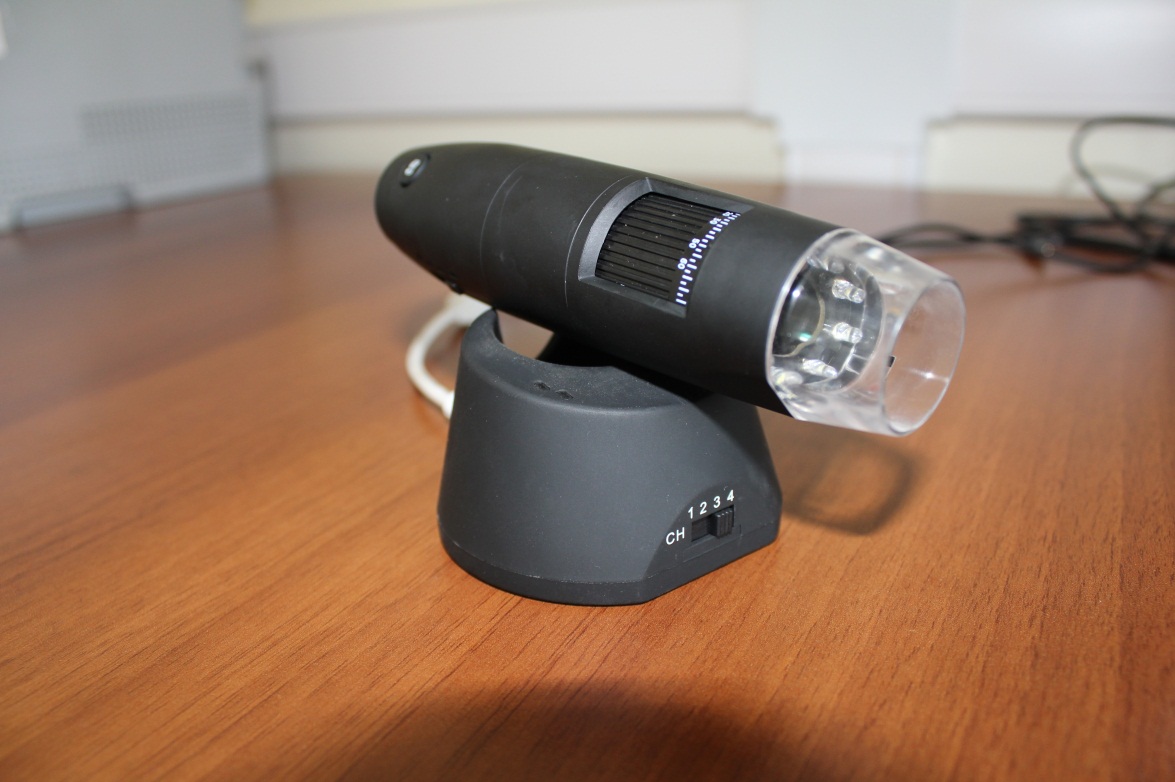 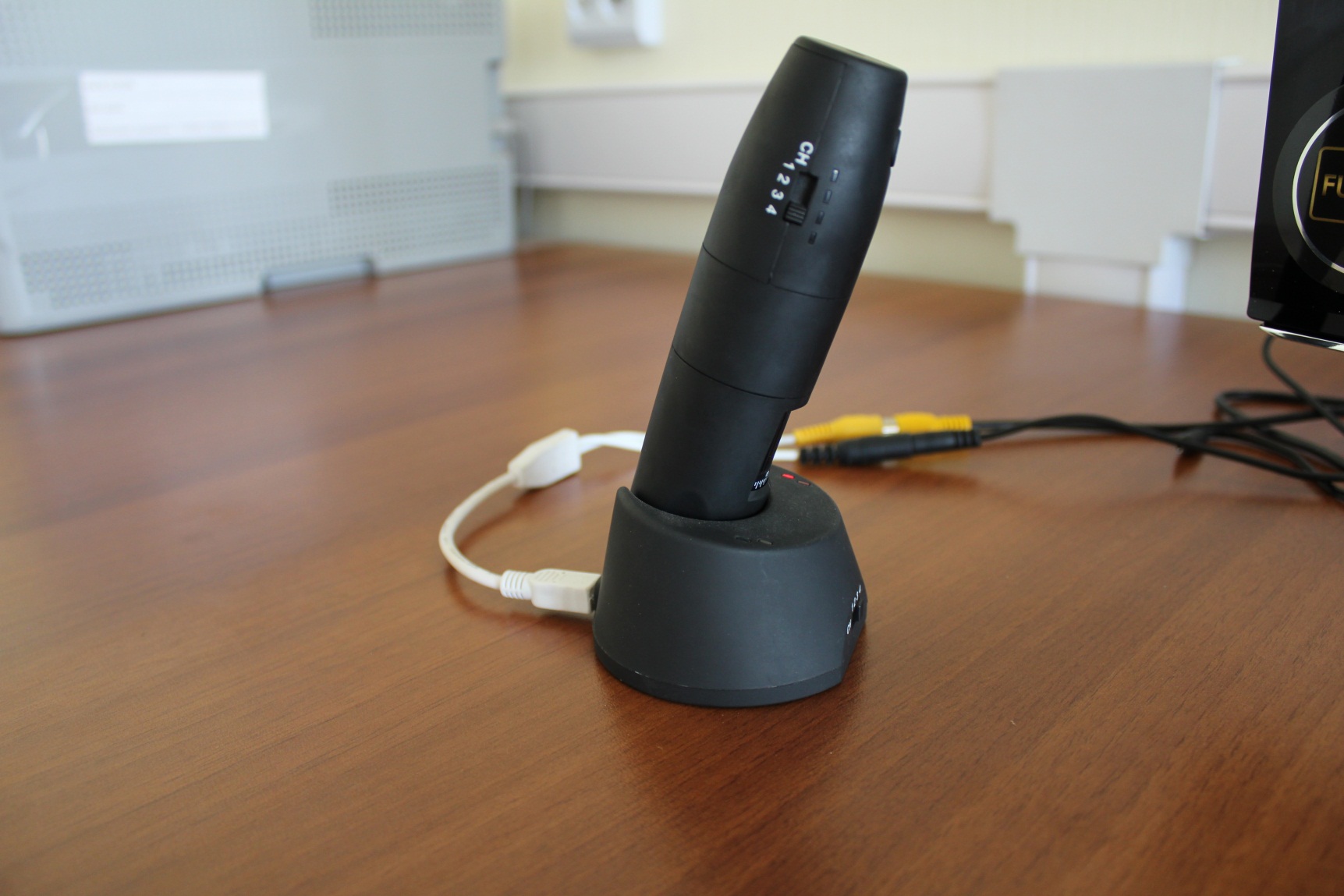 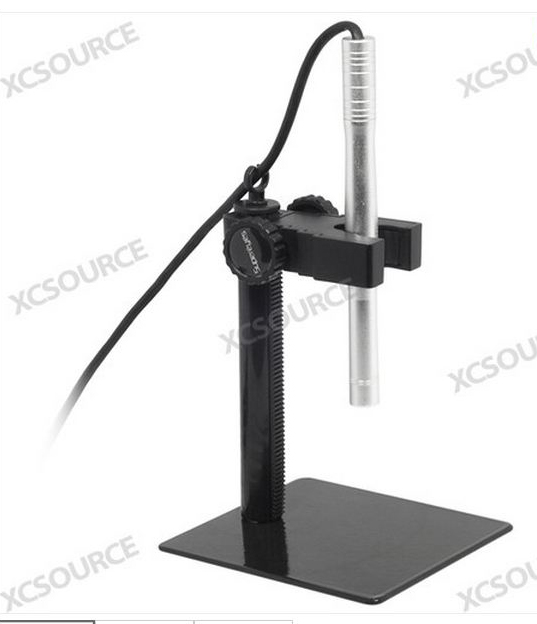 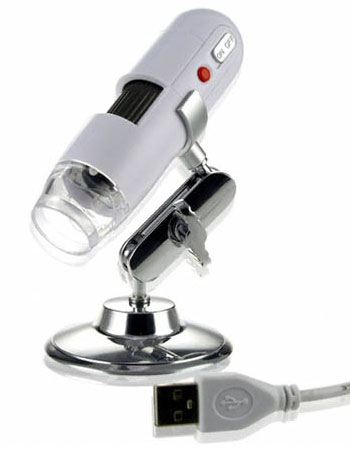 Модели электронных микроскопов кафедры криминалистики Ростовского юридического института МВД России для проведения криминалистических исследований в лабораторных условиях.
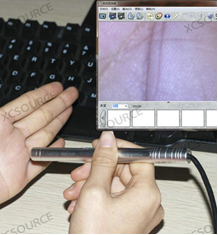 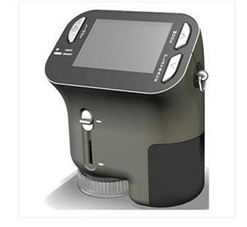 Модели электронных микроскопов кафедры криминалистики Ростовского юридического института МВД России для проведения криминалистических исследований в «полевых условиях».
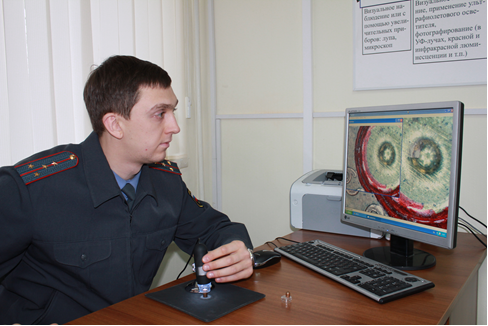 Микроскопическое исследование капсюля на шляпке гильзы с использованием USB-микроскопа с 400х увеличением.
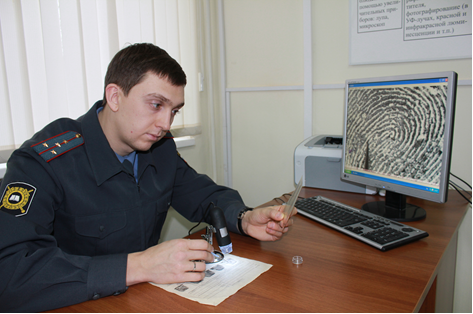 Микроскопическое исследование папиллярного узора пальца руки с использованием USB-микроскопа с 400х увеличением.
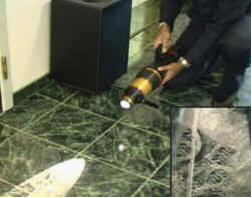 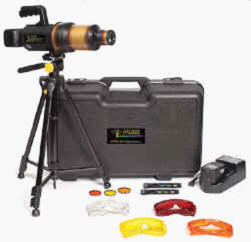 Выявление следов ног.
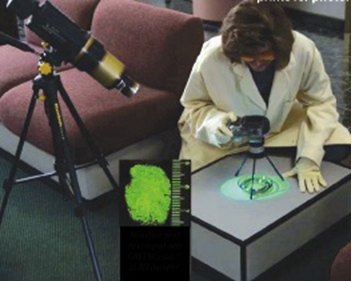 Общий вид источника специального освещения «Gold Panther FAL 2000».
Выявление следов пальцев.
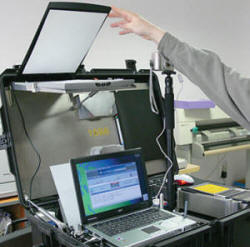 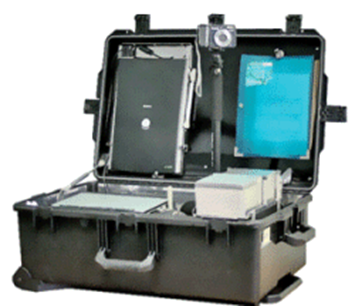 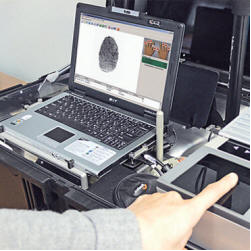 Мобильный комплекс эксперта-криминалиста «Папилон-М»
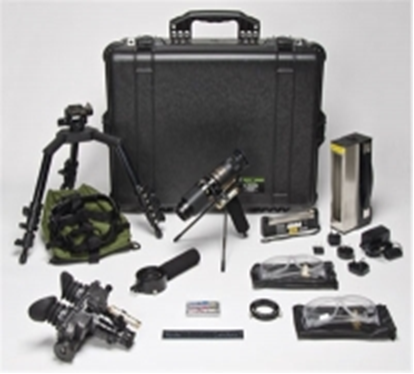 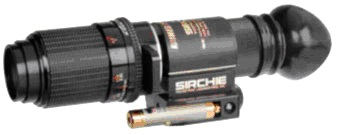 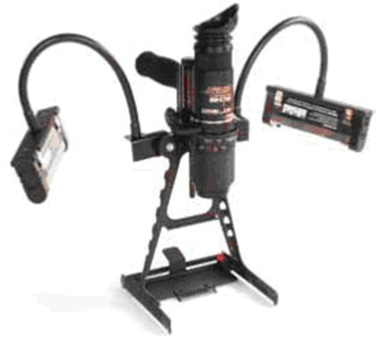 Обозреватель места преступления «RUVIS»  (система формирования изображения по отраженному ультрафиолетовому излучению).
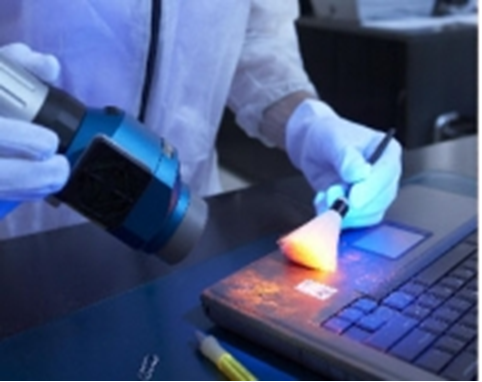 Источник света для работы на месте происшествия SL-450.
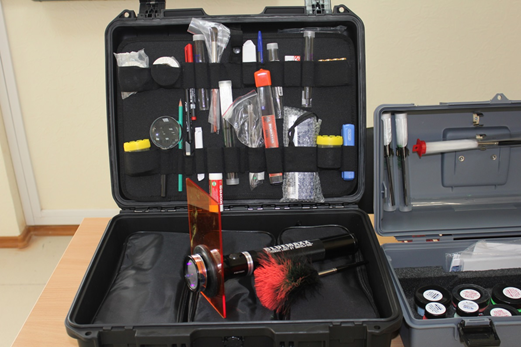 Криминалистический чемодан кафедры криминалистики
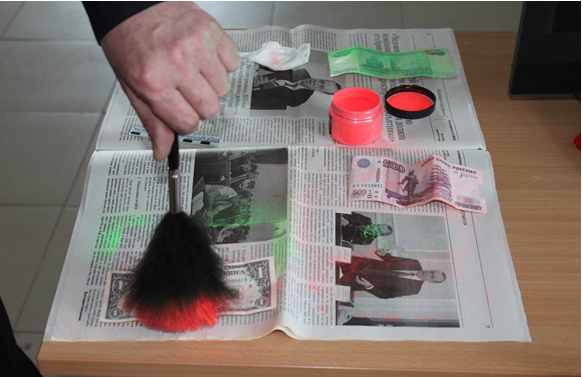 Обработка поверхности денежного знака немагнитным флуоресцентным порошком с помощью кисти Марабу
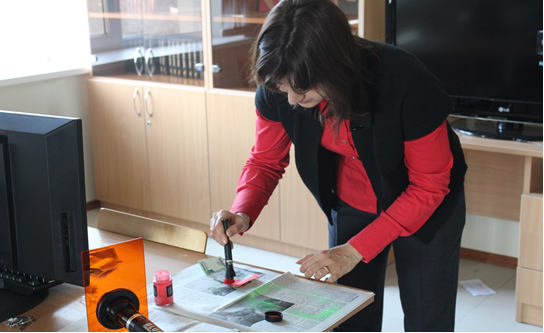 Обработка поверхности денежного знака магнитным флуоресцентным порошком с помощью магнитной кисти
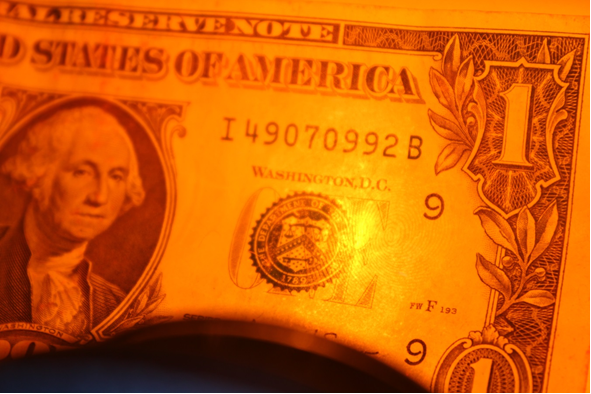 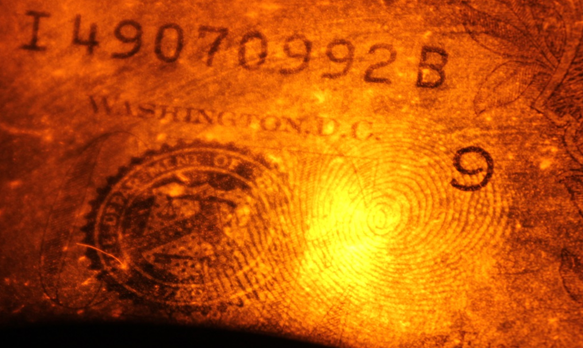 След пальца руки, сфотографированный с помощью переносного источника УФ-света  «BLUEMAXX»
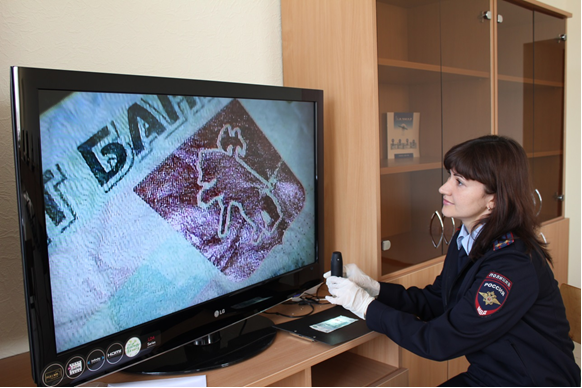 Микроскопическое исследование признаков подделки водяных знаков купюры достоинством 1000 рублей с использованием USB-микроскопа с 400-х увеличением
БЛАГОДАРЮ ЗА ВНИМАНИЕ!!!